Double Patterning
Samuel Johnson
11/6/18
Outline
Background
Introduction to SADP
Deposition
Trim mask issue
Self Aligned Quadruple Patterning
SADP Problems
Via Level Manufacturing
2
Single Patterning
Lithography and Etch
Lay photoresist
Lithography
Develop
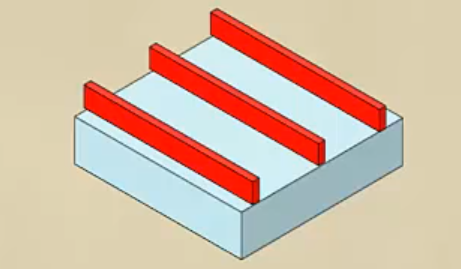 3
Chris Mack Lecture 59 (CHE 323) Lithography Double Manufacturing
Single Patterning Resolution Limit
Theoretical Limit at 36nm
Formula is for half pitch: full pitch is 80nm
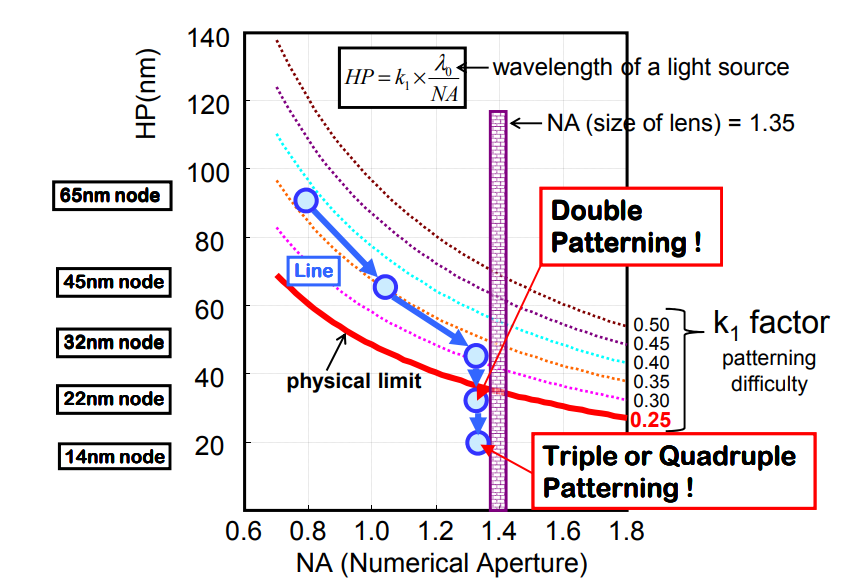 https://http://www.aspdac.com/aspdac2013/archive/pdf/3C-4.pdf/
4
Two Lithography Double Patterning
Litho-etch-Litho-Etch
Litho-freeze-Litho-Etch
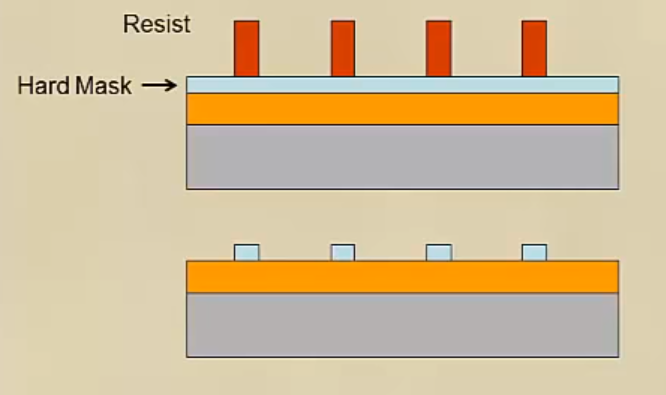 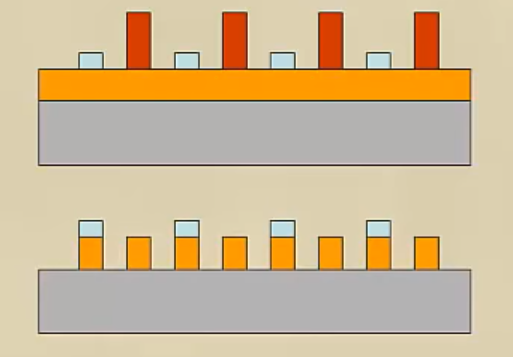 Chris Mack Lecture 59 (CHE 323) Lithography Double Manufacturing
5
Two Lithography Double Patterning
Problems
Expensive: two lithography steps
Overlay problem
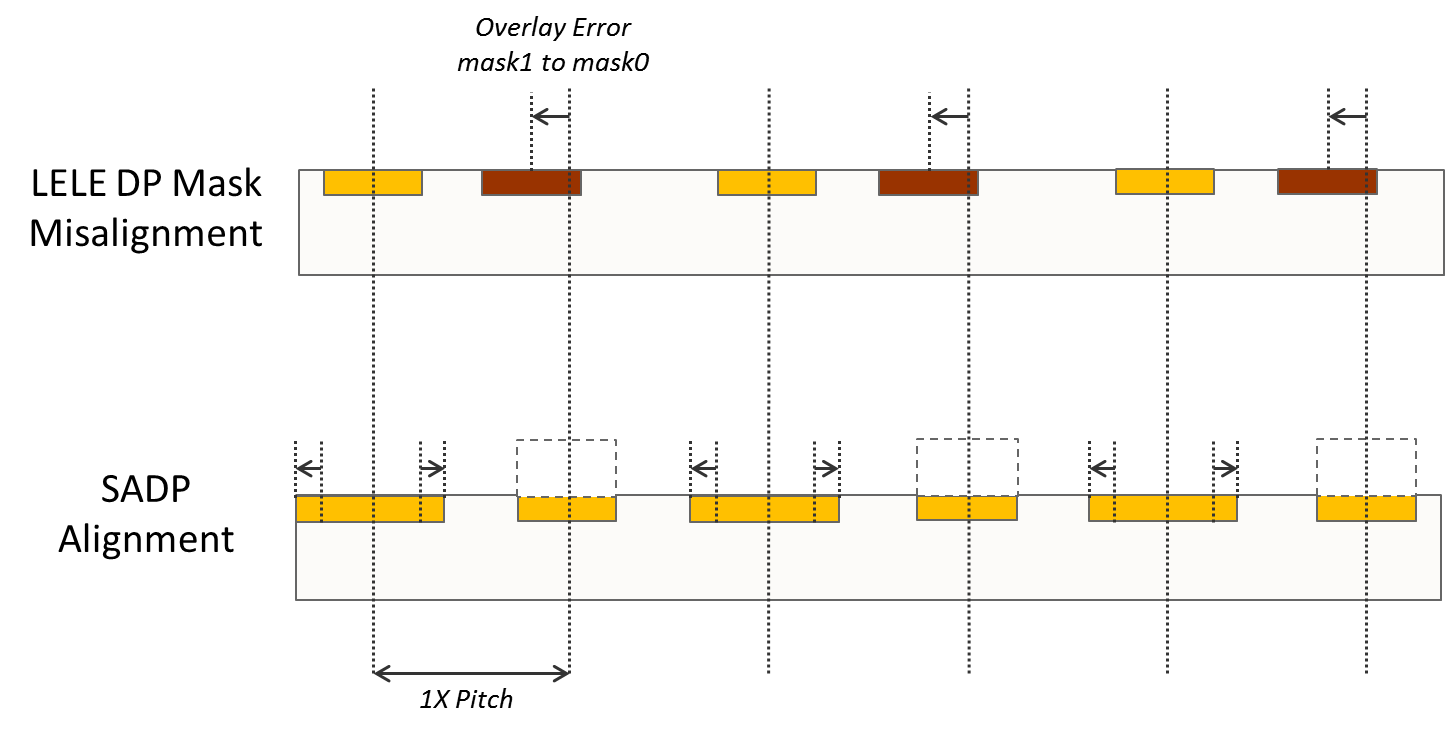 6
https://semiengineering.com/fillcut-self-aligned-double-patterning/
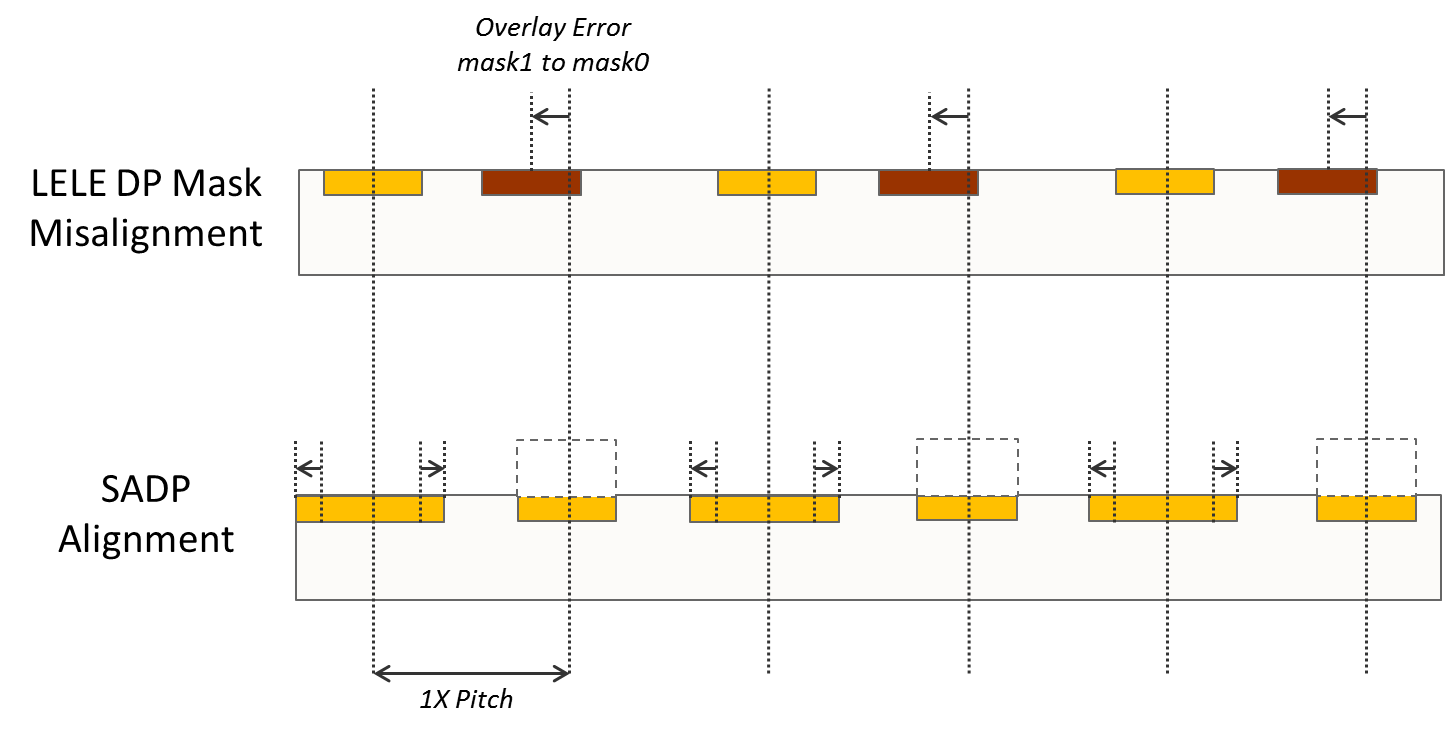 Self Aligned Double Patterning
Nakatama, K; et al. SPIE 2012
7
Conformal Deposition
Step 3: Deposition of sidewall material
Thickness of deposited layer is crucial
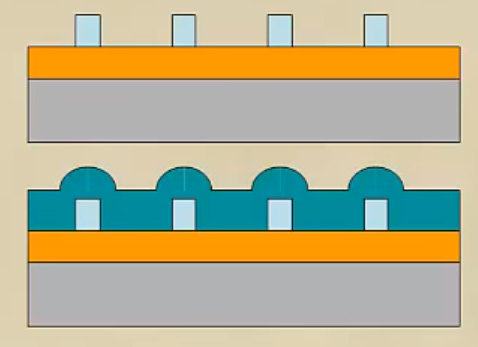 8
Chris Mack Lecture 59 (CHE 323) Lithography Double Manufacturing
Chemical Vapor Deposition (CVD)
Deposition method of choice
Able to deposit on resist material and wafer
High quality
Anisotropic process
Industrially viable
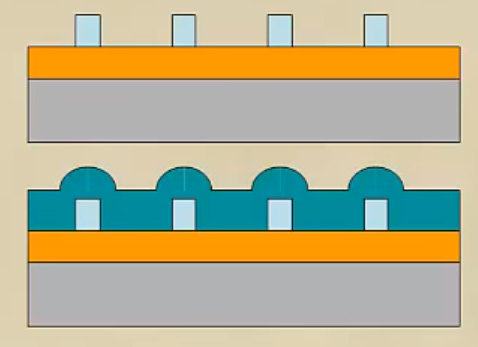 9
Chris Mack Lecture 59 (CHE 323) Lithography Double Manufacturing
Chemical Vapor Deposition (CVD)
CVD is simple and cheap
High temperature
Meets criteria listed before
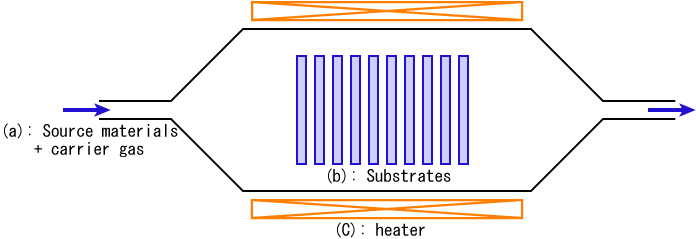 10
Etching
Etch time and conditions will determine material etched
Etching too long will result in different sized features
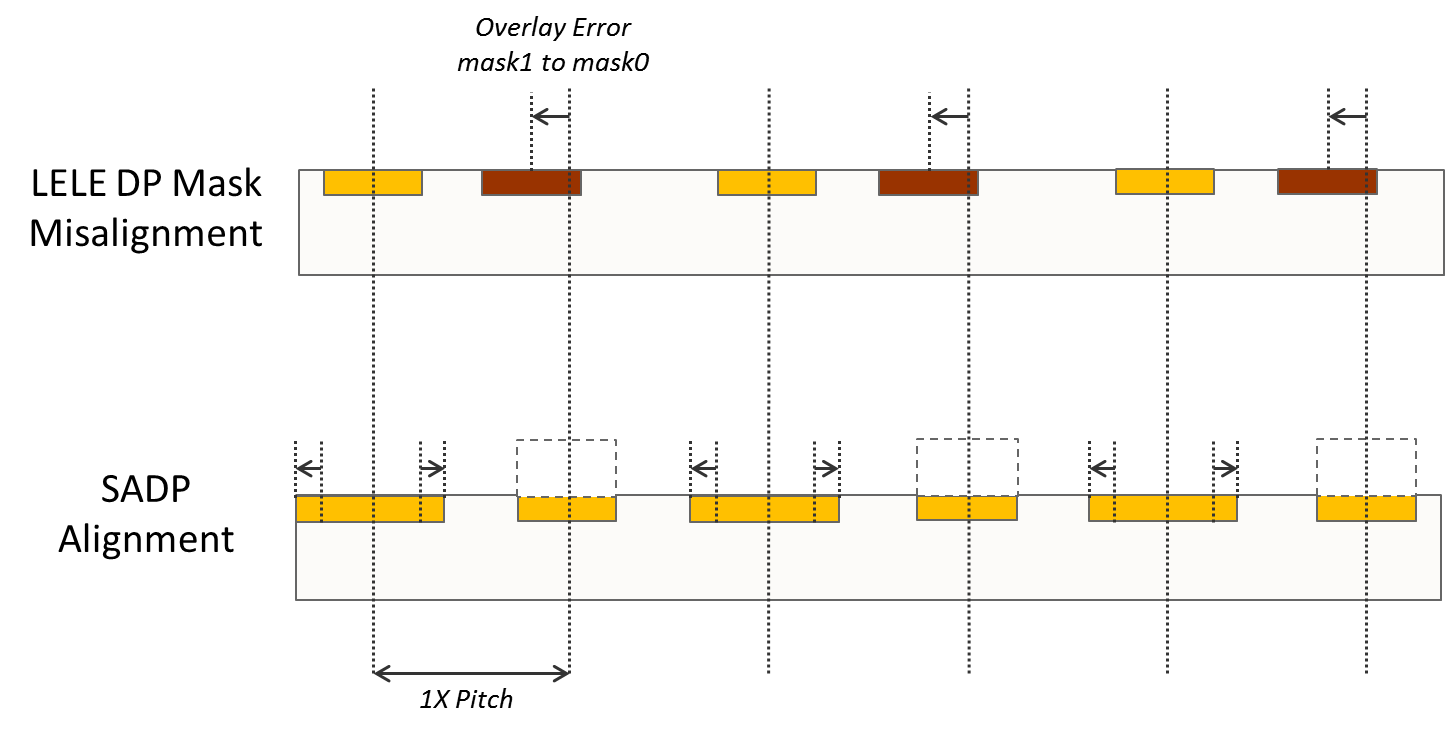 11
https://semiengineering.com/fillcut-self-aligned-double-patterning/
Trim Mask Issue
Sidewall forms all around patterns-loops
A problem if not desired
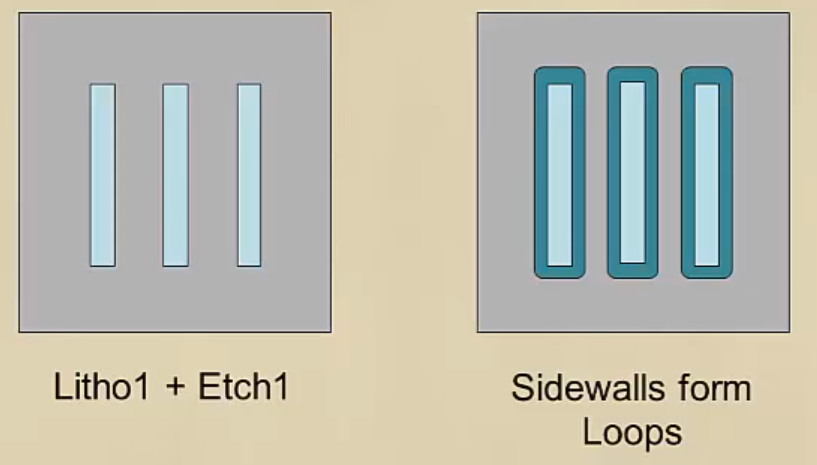 12
Chris Mack Lecture 59 (CHE 323) Lithography Double Manufacturing
Trim Masks
Use another lithography step to get rid of undesired material
Second mask
Only use to get rid of unnecessary patterns
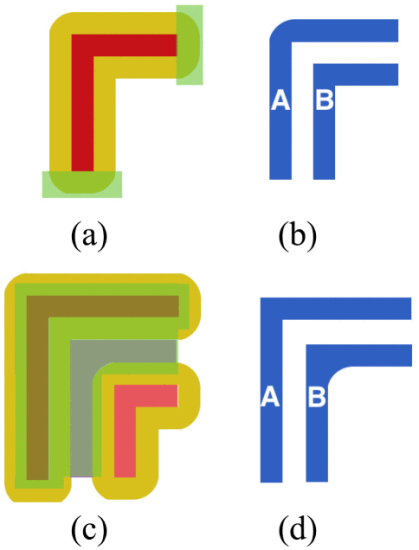 13
https://ieeexplore.ieee.org/document/7723830
Trim Masks
Overlay becomes a problem
Alignment of the second mask becomes a consideration
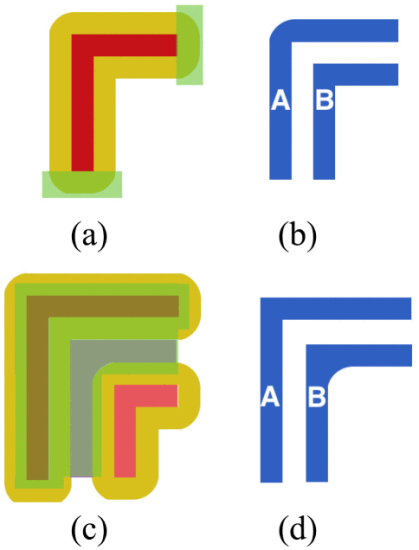 14
https://ieeexplore.ieee.org/document/7723830
Trim Masks
Second SADP Lithography step is simpler than a second LELE Lithography step
Cheaper
Less Critical
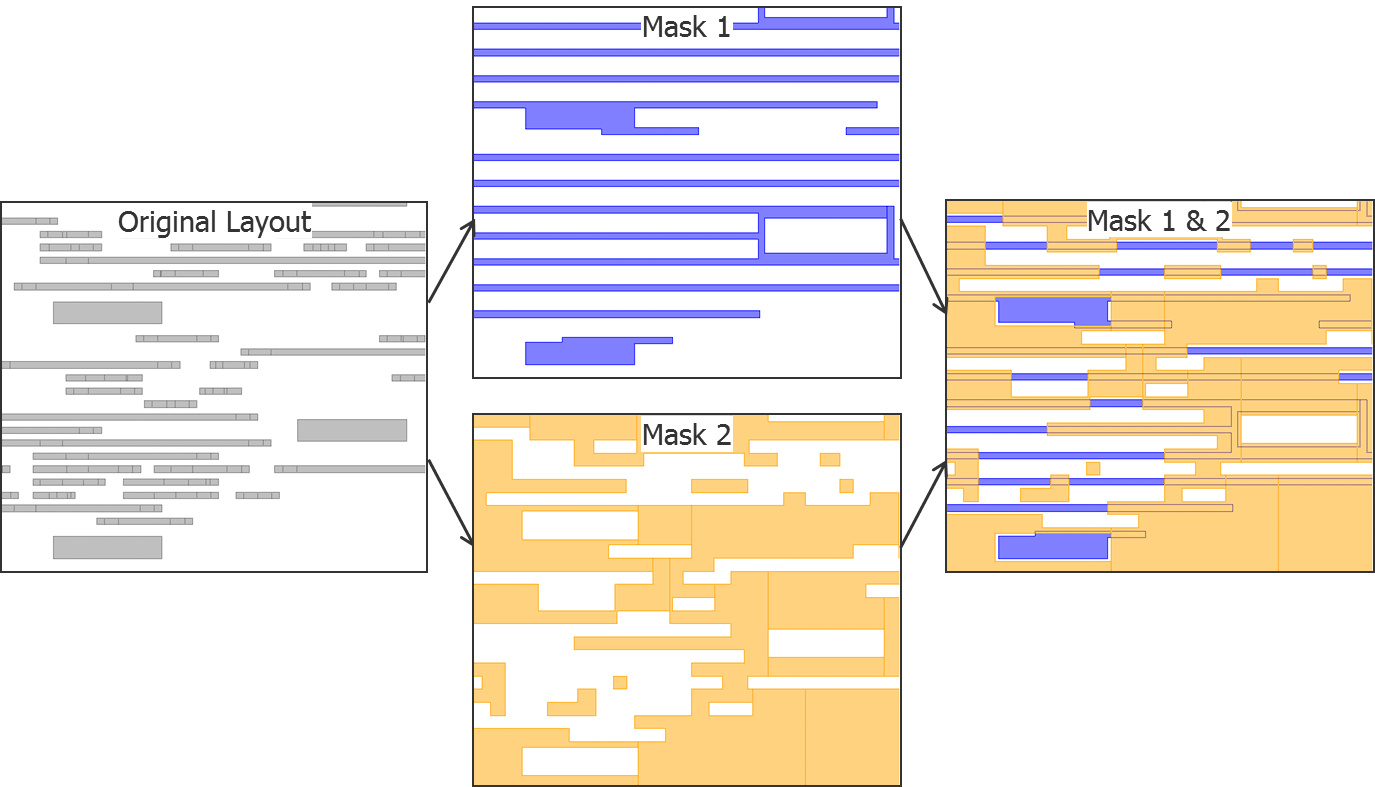 15
https://semiengineering.com/self-aligned-double-patterning-part-one/
Self Aligned Quadruple Patterning
“Double SADP”
Doubles resolution
Two trim lithography steps
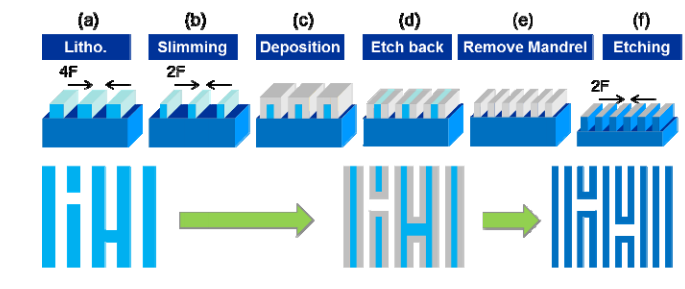 Nakatama, K; et al. SPIE 2012
16
Self Aligned Quadruple Patterning
17
Nakatama, K; et al. SPIE 2012
SADP Problems
Not all patterns can be printed
Primary and secondary patterns can’t touch
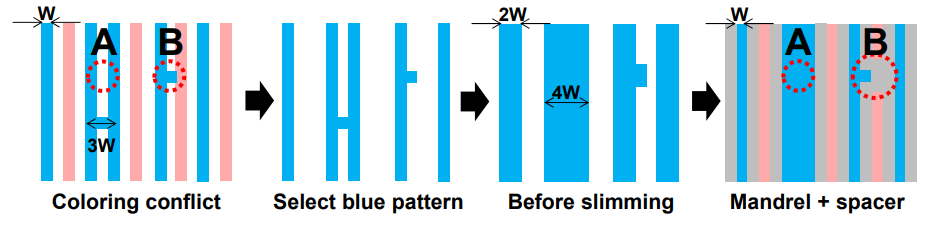 https://http://www.aspdac.com/aspdac2013/archive/pdf/3C-4.pdf/
18
SADP Problems
Anti-parallel line ends
Trim masks overlap if they are too close
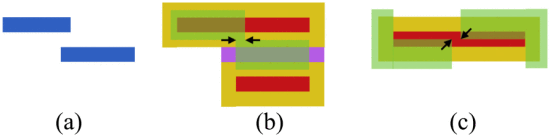 https://ieeexplore.ieee.org/document/7723830
19
SADP Problems
Turns are difficult to control
Unideal patterning results
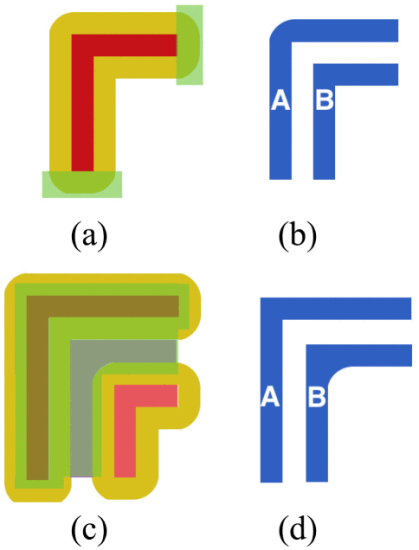 20
https://ieeexplore.ieee.org/document/7723830
SADP Problems-Via Manufacturing
Via manufacturing with SADP or single patterning is not possible
Requires another double lithography technique
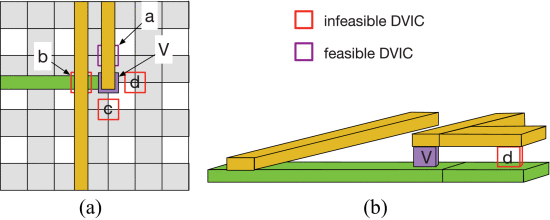 21
https://ieeexplore-ieee-org.ezproxy.lib.utexas.edu/document/7940014
Via Manufacturing
Double manufacturing with half absorbance
The common exposed areas are fully exposed
22
Via Manufacturing
After etching, unexposed areas form holes
Holes can be filled with a conductive via material
23
Via Manufacturing
Via connects different layers of materials
Other layers formed from other types of patterning
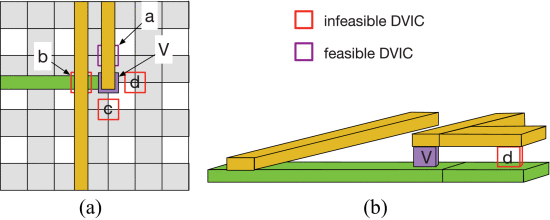 24
In Practice
25
Conclusions
SADP along with other multiple patterning techniques will continue to be useful
Combination of multiple patterning techniques
Design considerations will dominate what manufacturing method is used
Future innovations in multiple patterning are required to continue Moore’s Law until NGL’s are feasible
26
Questions?
27
References
Self-Aligned Double Patterning Lithography Aware Detailed Routing With Color Preassignment - IEEE Journals & Magazine, ieeexplore.ieee.org/document/7723830.
Self-Aligned Double Patterning-Aware Detailed Routing with Double via Insertion and via Manufacturability Consideration - IEEE Conference Publication, ieeexplore.ieee.org/document/7544285.
“Fill/Cut Self-Aligned Double-Patterning.” Semiconductor Engineering, semiengineering.com/fillcut-self-aligned-double-patterning/.
Mack, Chris. “Lecture 59 (CHE 323) Lithography Double Patterning.” YouTube, YouTube, 8 Nov. 2013, www.youtube.com/watch?v=Foush3X7dCc.
Nakayama, Koichi, et al. “Self-Aligned Double and Quadruple Patterning Layout Principle.” Search the World's Largest Collection of Optics and Photonics Applied Research., International Society for Optics and Photonics, 14 Mar. 2012, www.spiedigitallibrary.org/conference-proceedings-of-spie/8327/83270V/Self-aligned-double-and-quadruple-patterning-layout-principle/10.1117/12.916678.full.
“Self-Aligned Double Patterning, Part One.” Semiconductor Engineering, semiengineering.com/self-aligned-double-patterning-part-one/.
“Triple Patterning and Self-Aligned Double Patterning (SADP).” Tech Design Forum Techniques, www.techdesignforums.com/practice/guides/triple-patterning-self-aligned-double-patterning-sadp/.
28